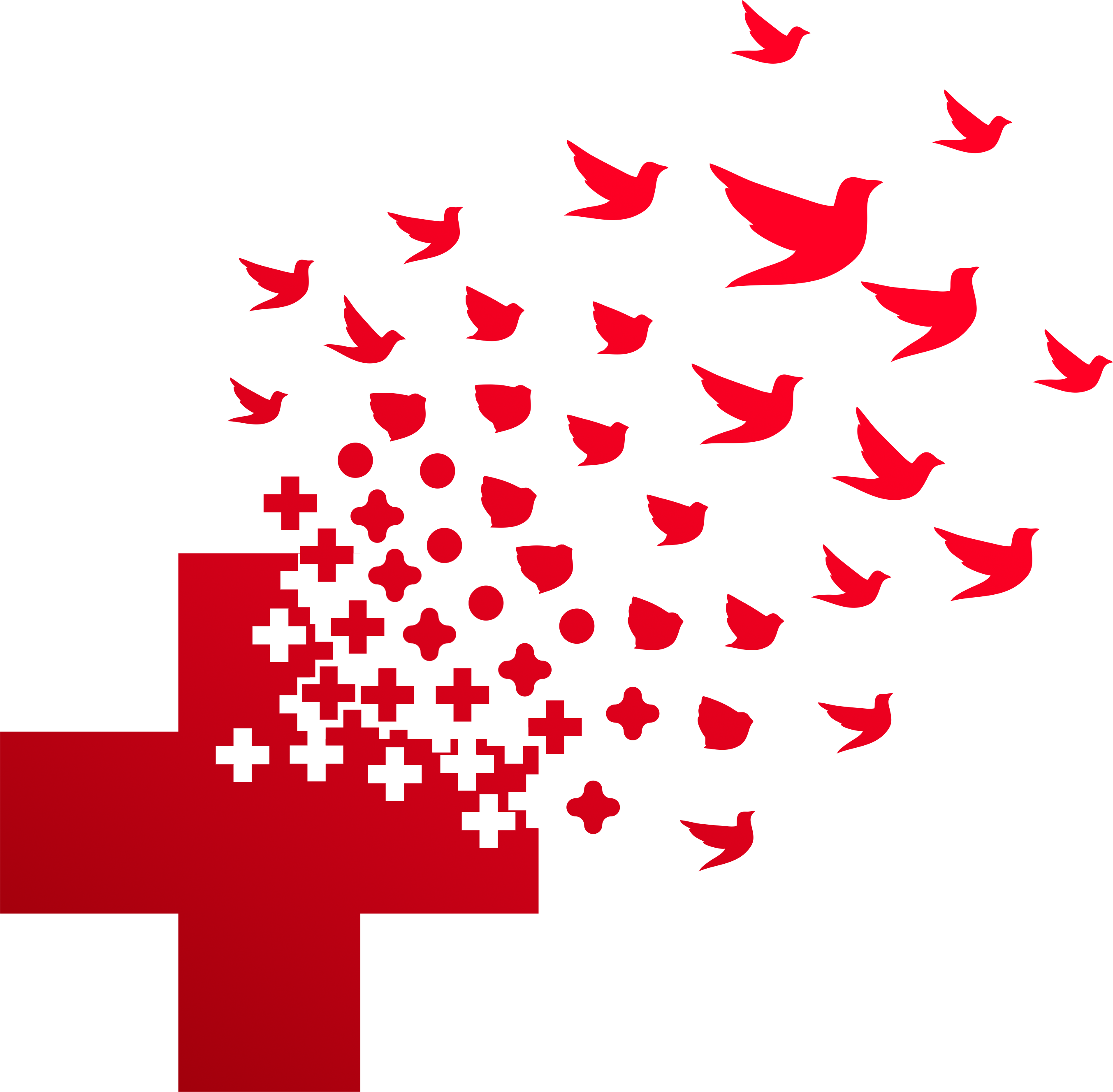 医院年度|季度工作报告
STUNNING POWERPOINT TEMPLATE
SPEAKER :  YOURSELF
为客户提供有效服务，是我们工作的方向和价值评价的标尺，成就客户就是成就我们自己。我们坚持以客户为中心，快速响应客户需求，持续为客户创造长期价值进而成就客户
无德者不能为医，有品者方能济世
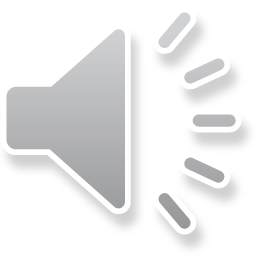 [Speaker Notes: 更多模板请关注：https://haosc.taobao.com]
THANK YOU
FOR BUYING THIS SET OF TEMPLATES
本套模板是高质量专业的商业通用PPT模板，内容可随意更改，模板内所有图表皆为PowerPoint内所画，全部是矢量图可以随意更改颜色、大小均不会改变其清晰度。模板内嵌字体，尽量保证其板式不变，当然您也可以随意改成您喜欢的字体。
再次感谢您购买了本套模板，专业的PPT设计能给您的工作带来更多便利！
无德者不能为医，有品者方能济世
目录 CONTENT
01
02
03
04
基本工作概述
工作完成情况
标题数字等都可以通过点击和重新输入进行更改，顶部“开始”面板中可以对字体、行距等进行修改
标题数字等都可以通过点击和重新输入进行更改，顶部“开始”面板中可以对字体、行距等进行修改
工作经验总结
未来工作计划
标题数字等都可以通过点击和重新输入进行更改，顶部“开始”面板中可以对字体、行距等进行修改
标题数字等都可以通过点击和重新输入进行更改，顶部“开始”面板中可以对字体、行距等进行修改
无德者不能为医，有品者方能济世
01
基本工作概述
标题数字等都可以通过点击和重新输入进行更改，顶部“开始”面板中可以对字体、行距等进行修改
无德者不能为医，有品者方能济世
相关标题文字
Work Report
企业文化——或称公司文化，一般指企业中长期形成的共同理想、基本价值观、作风、生活习惯和行为规范的总称，是企业在经营管理过程中创造的具有本企业特色的精神财富的总和，对企业成员有感召力和凝聚力，能把众多人的兴趣、目的、需要以及由此产生的行为统一起来，是企业长期文化建设的反映。
包含价值观、最高目标、行为准则、管理制度、道德风尚等内容。它以全体员工为工作对象，通过宣传、教育、培训和文化娱乐、交心联谊等方式，以最大限度地统一员工意志，规范员工行为，凝聚员工力量，为企业总目标服务。
企业文化建设是现代企业发展的重要内容，是精神文明的重要体现，是企业得以长久发展的重要保障。
近年来，依托企业文化建设，提高员工的工作积极性，增强企业凝聚力，促进企业的管理、形象、服务和环境达到现代化企业的标准，使聊城腾达钢材有限公司在社会上的知名度有了很大的提升。
求实
创新
团结
奋进
相关标题文字
Work Report
点击此处添加标题
点击此处添加标题
点击此处添加标题
点击此处添加标题
标题数字等都可以通过点击和重新输入进行更改，顶部“开始”面板中可以对字体、字号、颜色、行距等进行修改。
标题数字等都可以通过点击和重新输入进行更改，顶部“开始”面板中可以对字体、字号、颜色、行距等进行修改。
标题数字等都可以通过点击和重新输入进行更改，顶部“开始”面板中可以对字体、字号、颜色、行距等进行修改。
标题数字等都可以通过点击和重新输入进行更改，顶部“开始”面板中可以对字体、字号、颜色、行距等进行修改。
相关标题文字
Work Report
ENTER YOUR TITLE
ENTER YOUR TITLE
为客户提供有效服务，是我们工作的方向和价值评价的标尺，成就客户就是成就我们自己。为客户提供有效服务，是我们工作的方向和价值评价的标尺，成就客户就是成就我们自己。
为客户提供有效服务，是我们工作的方向和价值评价的标尺，成就客户就是成就我们自己。
为客户提供有效服务，是我们工作的方向和价值评价的标尺，成就客户就是成就我们自己。为客户提供有效服务，是我们工作的方向和价值评价的标尺，成就客户就是成就我们自己。
为客户提供有效服务，是我们工作的方向和价值评价的标尺，成就客户就是成就我们自己。
相关标题文字
Work Report
关键词
关键词
关键词
关键词
我们坚持以客户为中心，快速响应客户需求，持续为客户创造长期价值进而成就客户。为客户提供有效服务
我们坚持以客户为中心，快速响应客户需求，持续为客户创造长期价值进而成就客户。为客户提供有效服务
我们坚持以客户为中心，快速响应客户需求，持续为客户创造长期价值进而成就客户。为客户提供有效服务
我们坚持以客户为中心，快速响应客户需求，持续为客户创造长期价值进而成就客户。为客户提供有效服务
相关标题文字
Work Report
CHAIRMAN
Business Advisor
General Director
Finance &
Administration
Marketing &
Business Dev.
Domestic/ Internal
Division
Logistic Services
Department
Procurement
Department
Finance Manager
Marketing Team
General Director
Logistic Manager
Proc. Manager
Administrative
Online Marketers
Logistic Officer
Proc. Team
相关标题文字
Work Report
ENTER YOUR TITLE
为客户服务是我们存在的唯一理由，客户需求是我们发展的原动力。我们坚持以客户为中心
ENTER YOUR TITLE
为客户服务是我们存在的唯一理由，客户需求是我们发展的原动力。我们坚持以客户为中心
ENTER YOUR TITLE
为客户服务是我们存在的唯一理由，客户需求是我们发展的原动力。我们坚持以客户为中心
ENTER YOUR TITLE
为客户服务是我们存在的唯一理由，客户需求是我们发展的原动力。我们坚持以客户为中心
ENTER YOUR TITLE
为客户服务是我们存在的唯一理由，客户需求是我们发展的原动力。我们坚持以客户为中心
ENTER YOUR TITLE
为客户服务是我们存在的唯一理由，客户需求是我们发展的原动力。我们坚持以客户为中心
相关标题文字
Work Report
ADD YOUR TITLE
ADD YOUR TITLE
ADD YOUR TITLE
ADD YOUR TITLE
ADD YOUR TITLE
Lorem ipsum dolor sit amet, consectetur adipisicing elit, sed do eiusmod tempor incididunt ut labore et dolore magna aliqua. Ut enim ad minim veniam
Lorem ipsum dolor sit amet, consectetur adipisicing elit, sed do eiusmod tempor incididunt ut labore et dolore magna aliqua. Ut enim ad minim veniam
Lorem ipsum dolor sit amet, consectetur adipisicing elit, sed do eiusmod tempor incididunt ut labore et dolore magna aliqua. Ut enim ad minim veniam
Lorem ipsum dolor sit amet, consectetur adipisicing elit, sed do eiusmod tempor incididunt ut labore et dolore magna aliqua. Ut enim ad minim veniam
Lorem ipsum dolor sit amet, consectetur adipisicing elit, sed do eiusmod tempor incididunt ut labore et dolore magna aliqua. Ut enim ad minim veniam
02
工作完成情况
标题数字等都可以通过点击和重新输入进行更改，顶部“开始”面板中可以对字体、行距等进行修改
无德者不能为医，有品者方能济世
相关标题文字
Work Report
01
02
详写内容……点击输入本栏的具体文字，简明扼要的说明分项内容，此为概念图解，请根据您的具体内容酌情修改
详写内容……点击输入本栏的具体文字，简明扼要的说明分项内容，此为概念图解，请根据您的具体内容酌情修改
03
04
详写内容……点击输入本栏的具体文字，简明扼要的说明分项内容，此为概念图解，请根据您的具体内容酌情修改
详写内容……点击输入本栏的具体文字，简明扼要的说明分项内容，此为概念图解，请根据您的具体内容酌情修改
相关标题文字
Work Report
点击此处添加标题
点击此处添加标题
点击此处添加标题
标题数字等都可以通过点击和重新输入进行更改，顶部“开始”面板中可以对字体、字号、颜色、行距等进行修改。标题数字等都可以通过点击和重新输入进行更改。
标题数字等都可以通过点击和重新输入进行更改，顶部“开始”面板中可以对字体、字号、颜色、行距等进行修改。标题数字等都可以通过点击和重新输入进行更改。
标题数字等都可以通过点击和重新输入进行更改，顶部“开始”面板中可以对字体、字号、颜色、行距等进行修改。标题数字等都可以通过点击和重新输入进行更改。
相关标题文字
Work Report
ENTER YOUR TITLE
ENTER YOUR TITLE
01
02
为客户提供有效服务，是我们工作的方向和价值评价的标尺，成就客户就是成就我们自己
为客户提供有效服务，是我们工作的方向和价值评价的标尺，成就客户就是成就我们自己
ENTER YOUR TITLE
ENTER YOUR TITLE
03
04
为客户提供有效服务，是我们工作的方向和价值评价的标尺，成就客户就是成就我们自己
为客户提供有效服务，是我们工作的方向和价值评价的标尺，成就客户就是成就我们自己
01
02
03
04
相关标题文字
Work Report
Please insert title here
为客户服务是我们存在的唯一理由，客户需求是我们发展的原动力。我们坚持持续为客户创造长期价值
Please insert title here
为客户服务是我们存在的唯一理由，客户需求是我们发展的原动力。我们坚持持续为客户创造长期价值
Please insert title here
为客户服务是我们存在的唯一理由，客户需求是我们发展的原动力。我们坚持持续为客户创造长期价值
Please insert title here
为客户服务是我们存在的唯一理由，客户需求是我们发展的原动力。我们坚持持续为客户创造长期价值
相关标题文字
Work Report
35%
13%
40%
38%
VS
我们团队
其他团队
80%
13%
为客户提供有效服务，是我们工作的方向和价值评价的标尺，成就客户就是成就我们自己。我们坚持以客户为中心，快速响应客户需求，持续为客户创造长期价值进而成就客户。为客户提供有效服务，是我们工作的方向和价值评价的标尺
相关标题文字
Work Report
为客户提供有效服务，是我们工作的方向和价值评价的标尺，成就客户就是成就我们自己。我们坚持以客户为中心，快速响应客户需求，持续为客户创造长期价值进而成就客户。为客户提供有效服务，是我们工作的方向和价值评价的标尺。
ENTER YOUR TITLE
ENTER YOUR TITLE
YOUR TITLE
YOUR TITLE
YOUR TITLE
YOUR TITLE
为客户提供有效服务，是我们工作的方向和价值评价的标尺，成就客户就是成就我们自己
为客户提供有效服务，是我们工作的方向和价值评价的标尺，成就客户就是成就我们自己
为客户提供有效服务，是我们工作的方向和价值评价的标尺
为客户提供有效服务，是我们工作的方向和价值评价的标尺
为客户提供有效服务，是我们工作的方向和价值评价的标尺
为客户提供有效服务，是我们工作的方向和价值评价的标尺
相关标题文字
Work Report
ENTER YOUR TITLE
ENTER YOUR TITLE
为客户服务是我们存在的唯一理由，客户需求是我们发展的原动力。我们坚持以客户为中心，快速响应客户需求
为客户服务是我们存在的唯一理由，客户需求是我们发展的原动力。我们坚持以客户为中心，快速响应客户需求
ENTER YOUR TITLE
ENTER YOUR TITLE
为客户服务是我们存在的唯一理由，客户需求是我们发展的原动力。我们坚持以客户为中心，快速响应客户需求
为客户服务是我们存在的唯一理由，客户需求是我们发展的原动力。我们坚持以客户为中心，快速响应客户需求
ENTER YOUR TITLE
ENTER YOUR TITLE
为客户服务是我们存在的唯一理由，客户需求是我们发展的原动力。我们坚持以客户为中心，快速响应客户需求
为客户服务是我们存在的唯一理由，客户需求是我们发展的原动力。我们坚持以客户为中心，快速响应客户需求
03
工作经验总结
标题数字等都可以通过点击和重新输入进行更改，顶部“开始”面板中可以对字体、行距等进行修改
无德者不能为医，有品者方能济世
相关标题文字
Work Report
DOCTOR'S NAME
Medical department
为客户服务是我们存在的唯一理由，客户需求是我们发展的原动力。我们坚持以客户为中心，快速响应客户需求，持续为客户创造长期价值进而成就客户
DOCTOR'S NAME
Medical department
为客户服务是我们存在的唯一理由，客户需求是我们发展的原动力。我们坚持以客户为中心，快速响应客户需求，持续为客户创造长期价值进而成就客户
DOCTOR'S NAME
Medical department
为客户服务是我们存在的唯一理由，客户需求是我们发展的原动力。我们坚持以客户为中心，快速响应客户需求，持续为客户创造长期价值进而成就客户
DOCTOR'S NAME
Medical department
为客户服务是我们存在的唯一理由，客户需求是我们发展的原动力。我们坚持以客户为中心，快速响应客户需求，持续为客户创造长期价值进而成就客户
相关标题文字
Work Report
Responsive & Creative Design
There are many variations of passages of Lorem available, but the majority have suffered alteration in some form, by injected humor
There are many variations of passages of Lorem available, but the majority have suffered alteration in some form, by injected humor
Creative Design
There are many variations of passages of Lorem available, but the majority have suffered alteration in some form, by injected humor
相关标题文字
Work Report
04
为客户提供有效服务，是我们工作的方向和价值评价的标尺，成就客户就是成就我们自己。我们坚持以客户为中心，快速响应客户需求，持续为客户创造长期价值进而成就客户
03
为客户提供有效服务，是我们工作的方向和价值评价的标尺，成就客户就是成就我们自己。我们坚持以客户为中心，快速响应客户需求，持续为客户创造长期价值进而成就客户
02
为客户提供有效服务，是我们工作的方向和价值评价的标尺，成就客户就是成就我们自己。我们坚持以客户为中心，快速响应客户需求，持续为客户创造长期价值进而成就客户
01
为客户提供有效服务，是我们工作的方向和价值评价的标尺，成就客户就是成就我们自己。我们坚持以客户为中心，快速响应客户需求，持续为客户创造长期价值进而成就客户
相关标题文字
Work Report
87%
56%
43%
点击此处添加标题
标题数字等都可以通过点击和重新输入进行更改，顶部“开始”面板中可以对字体、字号、颜色、行距等进行修改。标题数字等都可以通过点击和重新输入进行更改。
ADD YOUR TITLE
ADD YOUR TITLE
ADD YOUR TITLE
顶部“开始”面板中可以对字体、字号、颜色、行距等进行修改。
顶部“开始”面板中可以对字体、字号、颜色、行距等进行修改。
顶部“开始”面板中可以对字体、字号、颜色、行距等进行修改。
相关标题文字
Work Report
ENTER YOUR TITLE
30%
为客户服务是我们存在的唯一理由，客户需求是我们发展的原动力。我们坚持以客户为中心，快速响应客户需求
ENTER YOUR TITLE
20%
为客户服务是我们存在的唯一理由，客户需求是我们发展的原动力。我们坚持以客户为中心，快速响应客户需求
ENTER YOUR TITLE
15%
为客户服务是我们存在的唯一理由，客户需求是我们发展的原动力。我们坚持以客户为中心，快速响应客户需求
相关标题文字
Work Report
Please insert title here
为客户服务是我们存在的唯一理由，客户需求是我们发展的原动力
Please insert title here
为客户服务是我们存在的唯一理由，客户需求是我们发展的原动力
Please insert title here
为客户服务是我们存在的唯一理由，客户需求是我们发展的原动力
Please insert title here
为客户服务是我们存在的唯一理由，客户需求是我们发展的原动力
Please insert title here
为客户服务是我们存在的唯一理由，客户需求是我们发展的原动力
Please insert title here
为客户服务是我们存在的唯一理由，客户需求是我们发展的原动力
04
未来工作计划
标题数字等都可以通过点击和重新输入进行更改，顶部“开始”面板中可以对字体、行距等进行修改
无德者不能为医，有品者方能济世
相关标题文字
Work Report
Lorem ipsum dolor sit amet, consectetur adipiscing elit. Integer mollis vehicula ligula ut faucibus. Curabitur vestibulum consequat urna et vehicula. Suspendisse feugiat biben- dum egestas. Sed bibendum urna id sem tincidunt commodoat dictum lectus. Fusce felis tellus, volutpat quis venenatis non, adipiscing quis orci. Integer condimentum leo ut erat ultrices mollis. Nunc ut quam adipiscing, elementum enim ac, ullamcorper magna. Curabitur a felis eu tellus tincidunt rhoncus. Cras rhoncus diam tortor, id cursus purus.
hospital
NAME
COMMENTS
CHEMICAL
SOCIAL
AWARDS
CONTACT
HOBBIES
相关标题文字
Work Report
标题数字等都可以通过点击和重新输入进行更改，顶部“开始”面板中可以对字体、字号、颜色、行距等进行修改。标题数字等都可以通过点击和重新输入进行更改，顶部“开始”面板中可以对字体、字号、颜色、行距等进行修改。标题数字等都可以通过点击和重新输入进行更改:
4）标题数字等都可以通过点击和重新输入进行更改。
3）标题数字等都可以通过点击和重新输入进行更改；
2）标题数字等都可以通过点击和重新输入进行更改
1）标题数字等都可以通过点击和重新输入进行更改
1
2
3
4
相关标题文字
Work Report
70%
ENTER YOUR TITLE
为客户服务是我们存在的唯一理由，客户需求是我们发展的原动力。我们坚持以客户为中心，快速响应客户需求，持续为客户创造长期价值进而成就客户。
为客户提供有效服务，是我们工作的方向和价值评价的标尺，成就客户就是成就我们自己。为客户服务是我们存在的唯一理由，客户需求是我们发展的原动力。我们坚持以客户为中心，快速响应客户需求，持续为客户创造长期价值进而成就客户
20%
为客户服务是我们存在的唯一理由，客户需求是我们发展的原动力。我们坚持以客户为中心持续为客户创造长期价值进而成就客户
10%
相关标题文字
Work Report
为客户提供有效服务，是我们工作的方向和价值评价的标尺，成就客户就是成就我们自己。我们坚持以客户为中心，快速响应客户需求，持续为客户创造长期价值进而成就客户。为客户提供有效服务，是我们工作的方向和价值评价的标尺。
相关标题文字
Work Report
01
我是标题
详写内容……点击输入本栏的具体文字，简明扼要的说明分项内容，此为概念图解，请根据您的具体内容酌情修改
我是标题
我是标题
02
03
详写内容……点击输入本栏的具体文字，简明扼要的说明分项内容，此为概念图解，请根据您的具体内容酌情修改
详写内容……点击输入本栏的具体文字，简明扼要的说明分项内容，此为概念图解，请根据您的具体内容酌情修改
相关标题文字
Work Report
点击此处添加标题
点击此处添加标题
点击此处添加标题
标题数字等都可以通过点击和重新输入进行更改，顶部“开始”面板中可以对字体、字号、颜色、行距等进行修改。建议正文8-14号字，1.3倍字间距
标题数字等都可以通过点击和重新输入进行更改，顶部“开始”面板中可以对字体、字号、颜色、行距等进行修改。建议正文8-14号字，1.3倍字间距
标题数字等都可以通过点击和重新输入进行更改，顶部“开始”面板中可以对字体、字号、颜色、行距等进行修改。建议正文8-14号字，1.3倍字间距
相关标题文字
Work Report
概述性文字观点
01
详写内容……点击输入本栏的具体文字，简明扼要的说明分项内容，此为概念图解，请根据您的具体内容酌情修改
概述性文字观点
概述性文字观点
详写内容……点击输入本栏的具体文字，简明扼要的说明分项内容，此为概念图解，请根据您的具体内容酌情修改
04
02
详写内容……点击输入本栏的具体文字，简明扼要的说明分项内容，此为概念图解，请根据您的具体内容酌情修改
概述性文字观点
03
详写内容……点击输入本栏的具体文字，简明扼要的说明分项内容，此为概念图解，请根据您的具体内容酌情修改
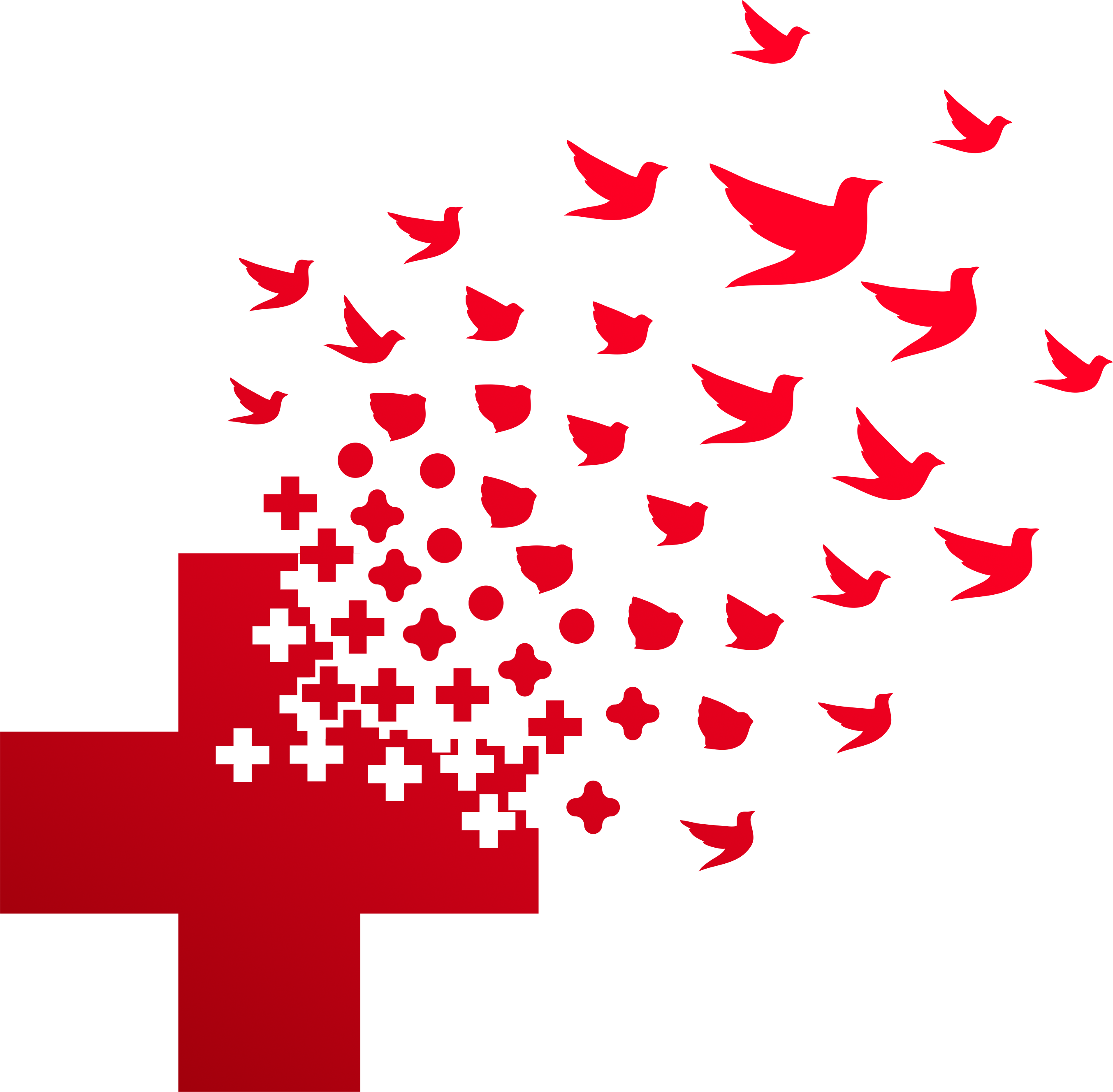 感谢观看
THANKS FOR WATCHING
无德者不能为医，有品者方能济世
备用图标供选择 以便表达不同主题
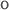 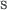 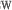 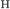 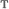 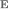 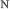 备用图标供选择 以便表达不同主题